Desafio ASS 2023/2024
“Receitas Sustentáveis, têm Tradição”
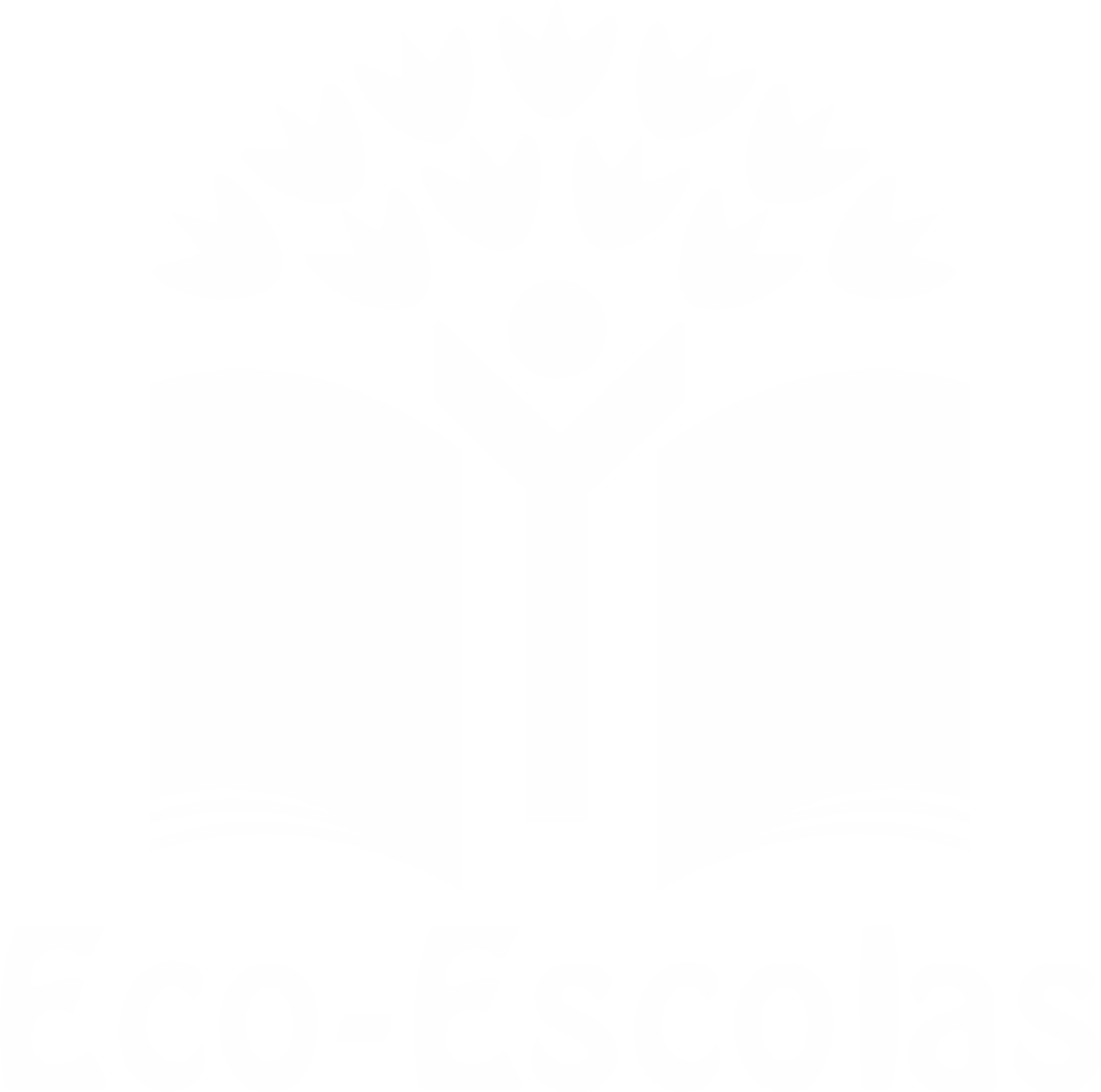 TÍTULO DA RECEITA: Calducho
INGREDIENTES:

Poejos
Cilarcas 
Bacalhau
Ovos
Queijo de cabra
Azeite
Cebola
Alho
Louro
Sal 
Pão
https://alimentacaosaudavelesustentavel.abaae.pt/receitas-sustentaveis/
Desafio ASS 2023/2024
“Receitas Sustentáveis, têm Tradição”
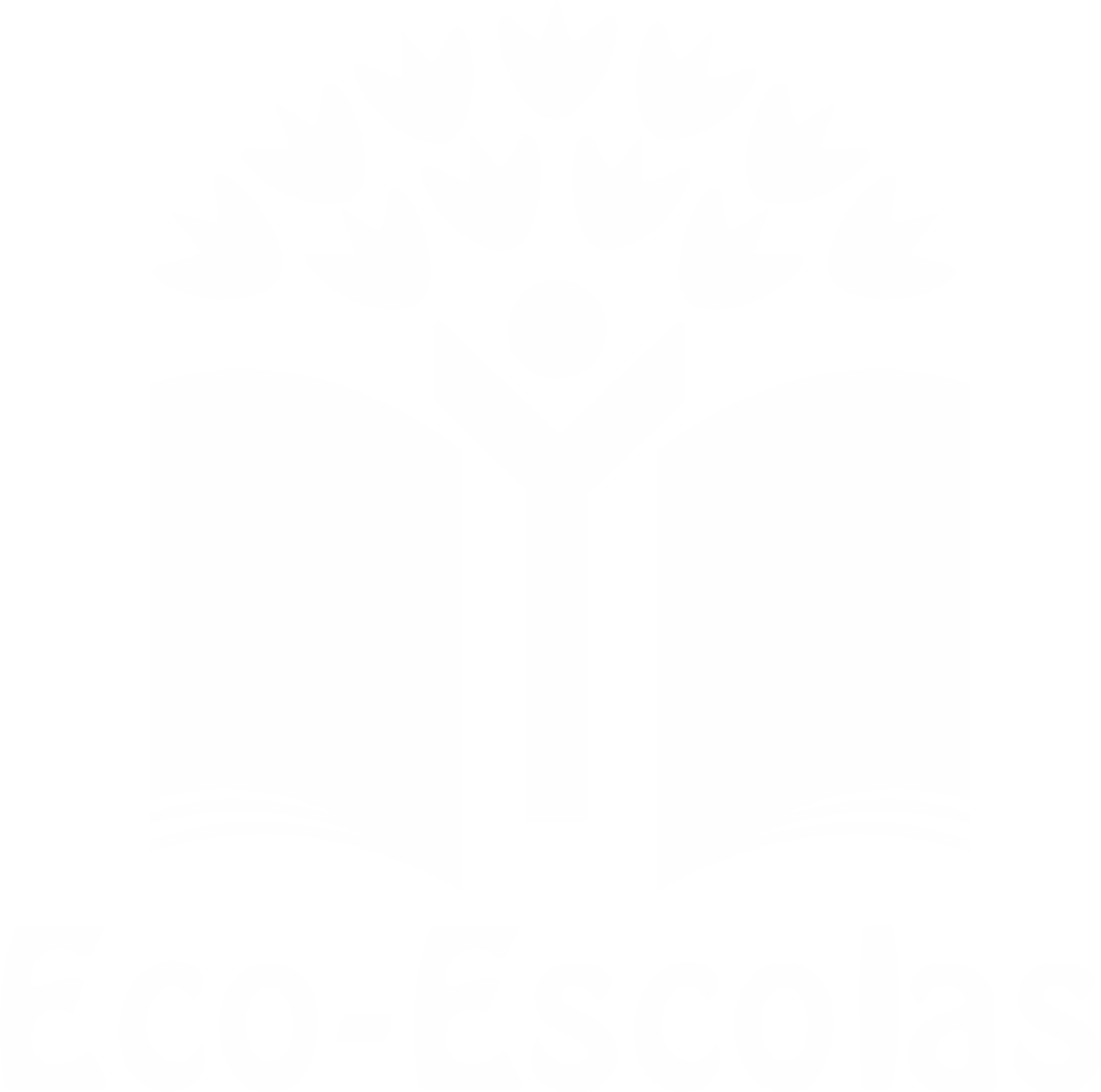 PROCEDIMENTOS:
1º) Refoga-se uma cebola picada, 4 ou 5 dentes de 
alho e uma folha de louro em azeite




2º) De seguida refogam-se os poejos e as cilarcas e 
acrescenta-se água e coloca-se um pouco de sal 
(não muito, porque o bacalhau e os queijos têm sal)
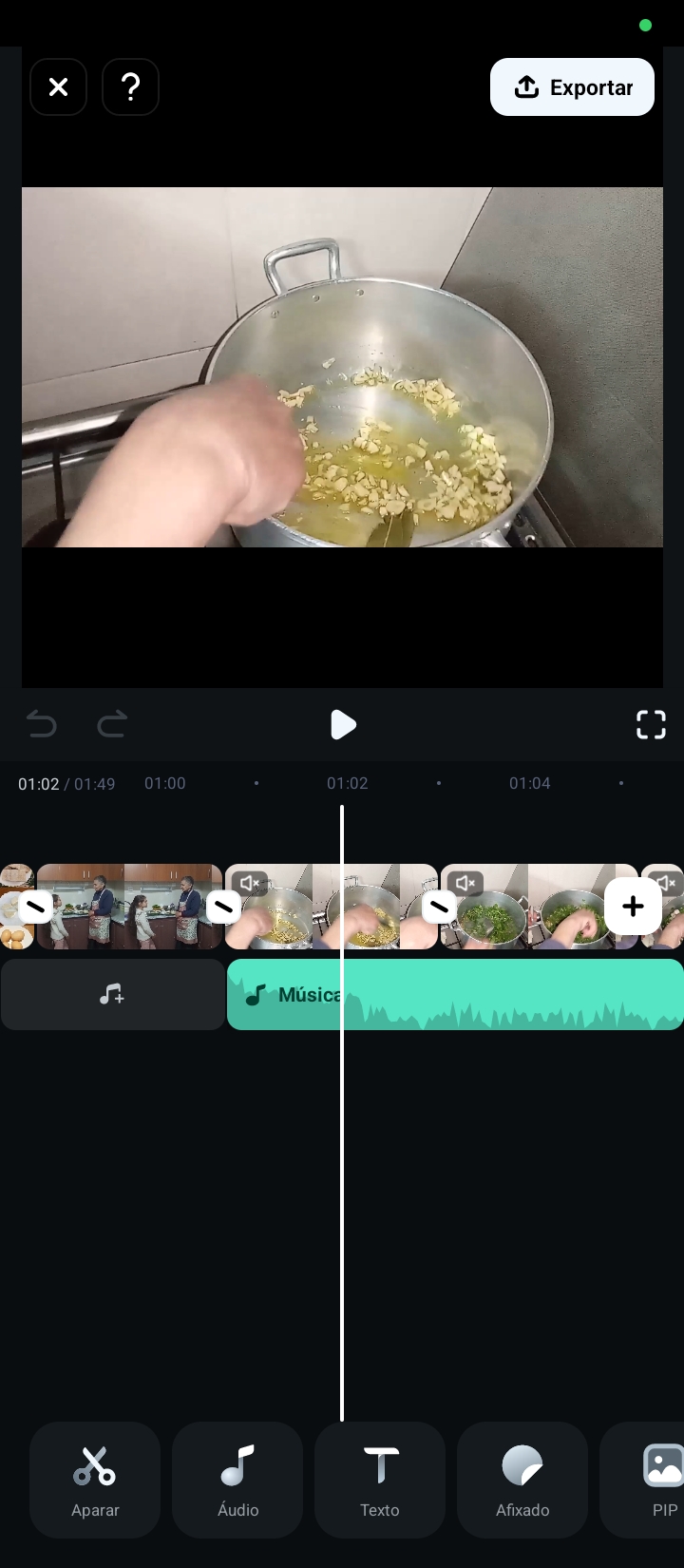 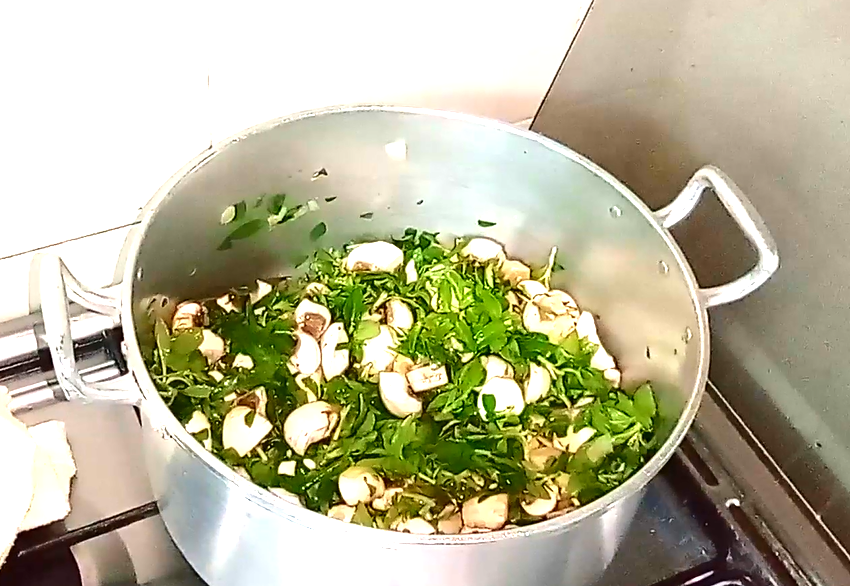 https://alimentacaosaudavelesustentavel.abaae.pt/receitas-sustentaveis/
Desafio ASS 2023/2024
“Receitas Sustentáveis, têm Tradição”
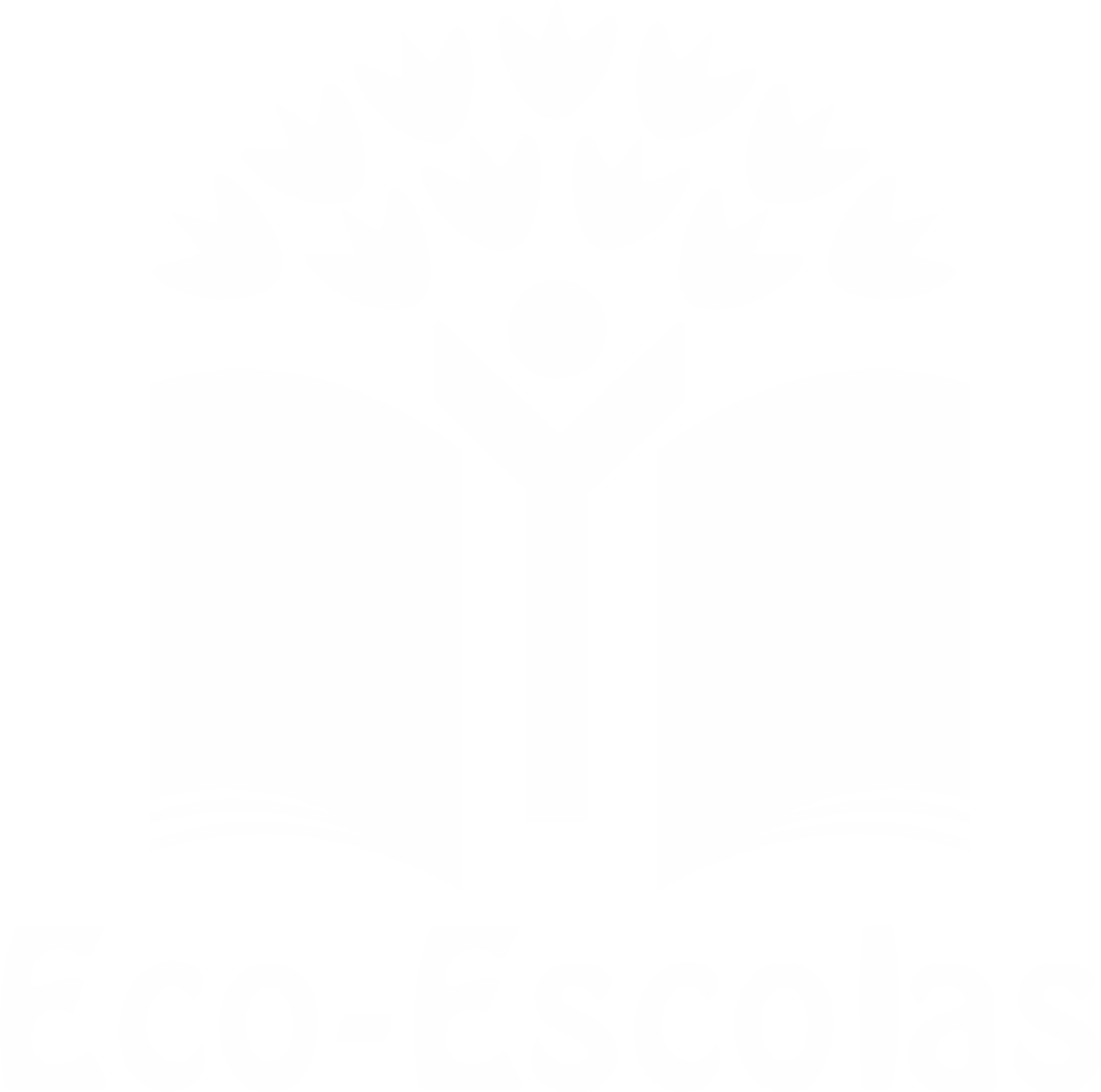 PROCEDIMENTOS:
3º) Quando levantar fervura junta-se o bacalhau






4º) Juntam-se os quejos partidos ao meio
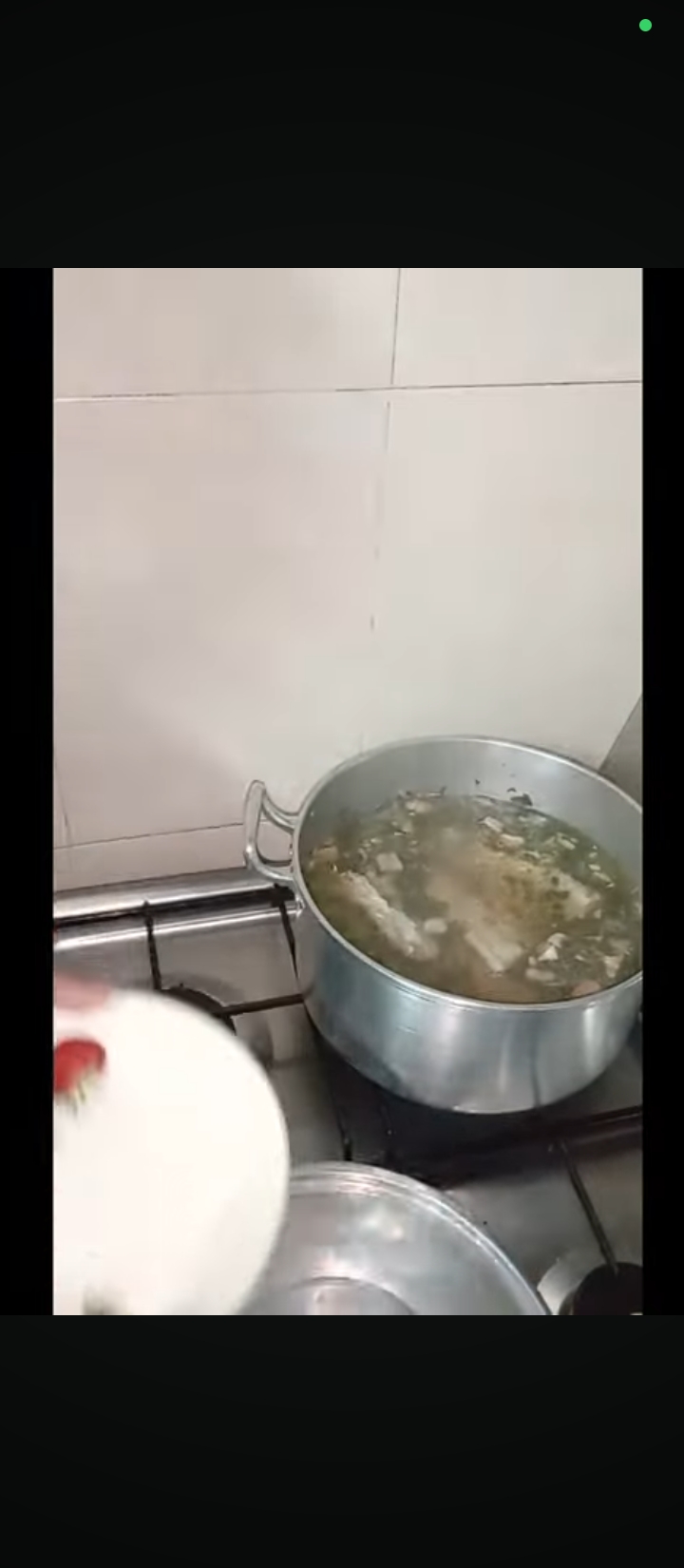 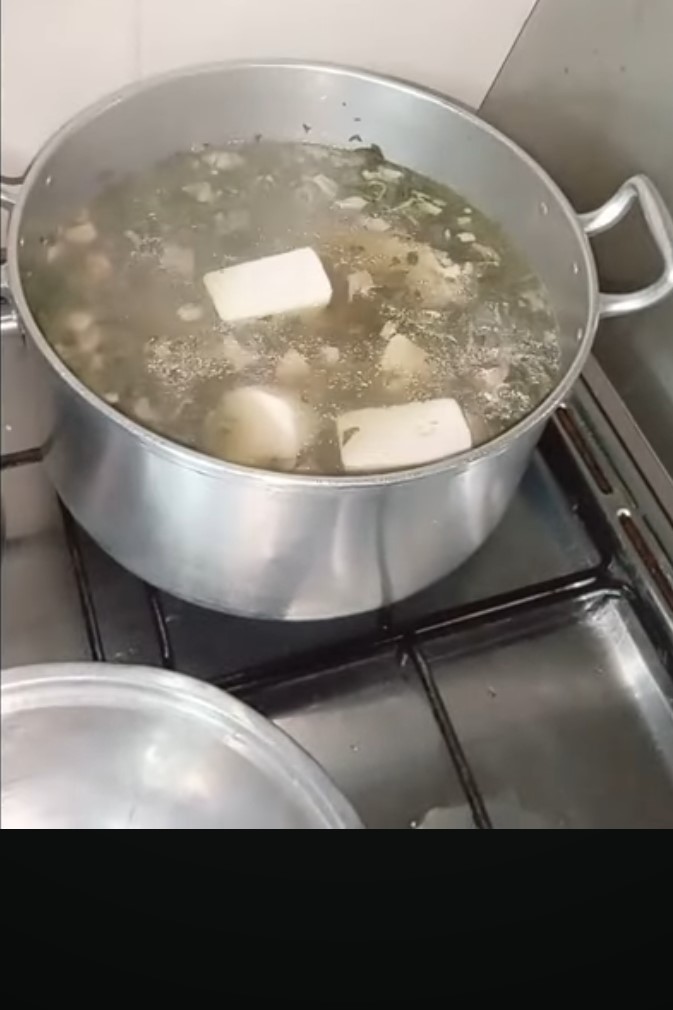 https://alimentacaosaudavelesustentavel.abaae.pt/receitas-sustentaveis/
Desafio ASS 2023/2024
“Receitas Sustentáveis, têm Tradição”
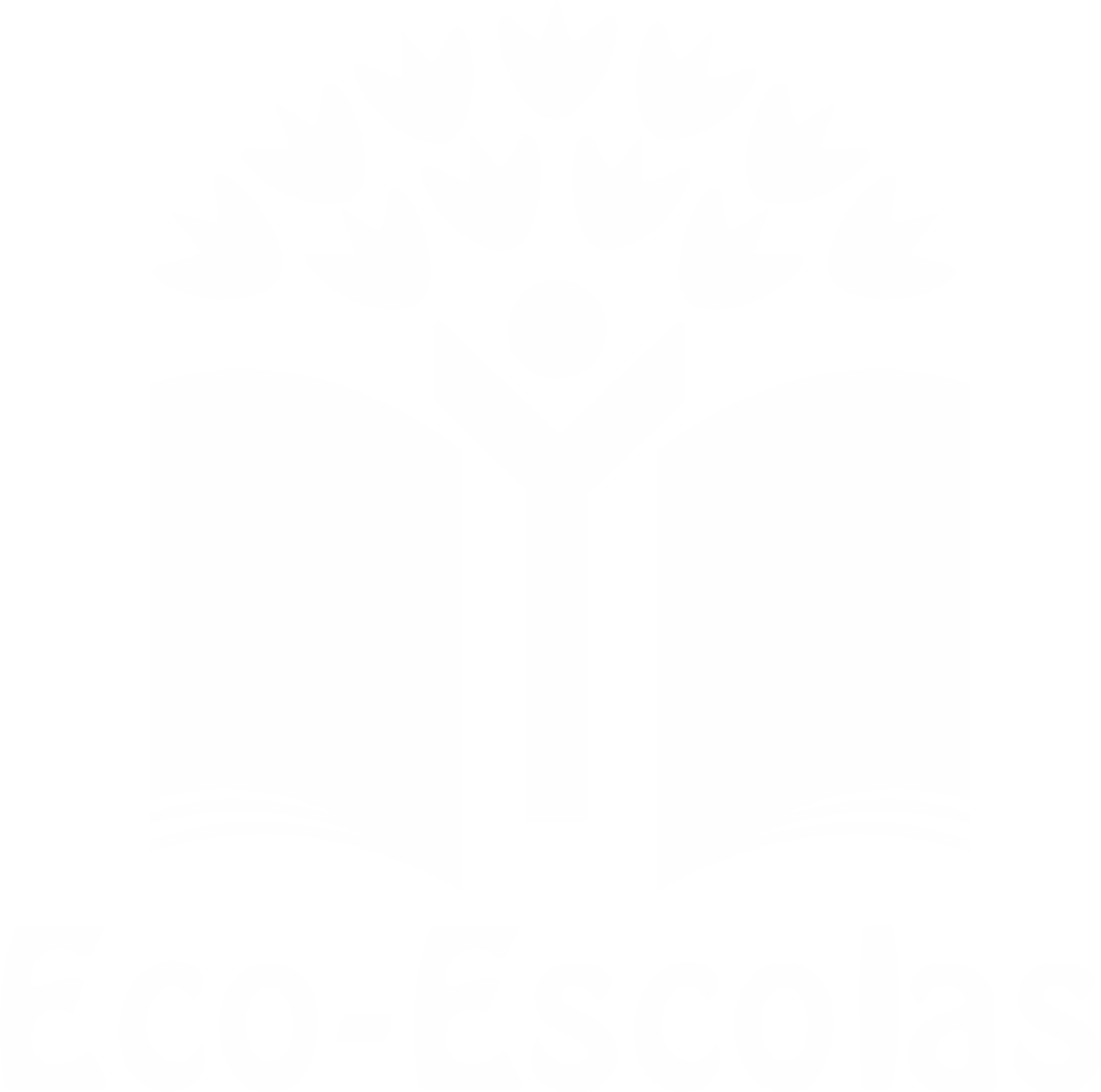 PROCEDIMENTOS:
5º) Antes de desligar o fogão juntam-se os ovos, um a um, e 
deixam-se cozer aproximadamente 5 minutos






6º) Migam-se pequenas sopas de pão na tijela, verte-se o
calducho por cima, e serve-se com o “conduto”
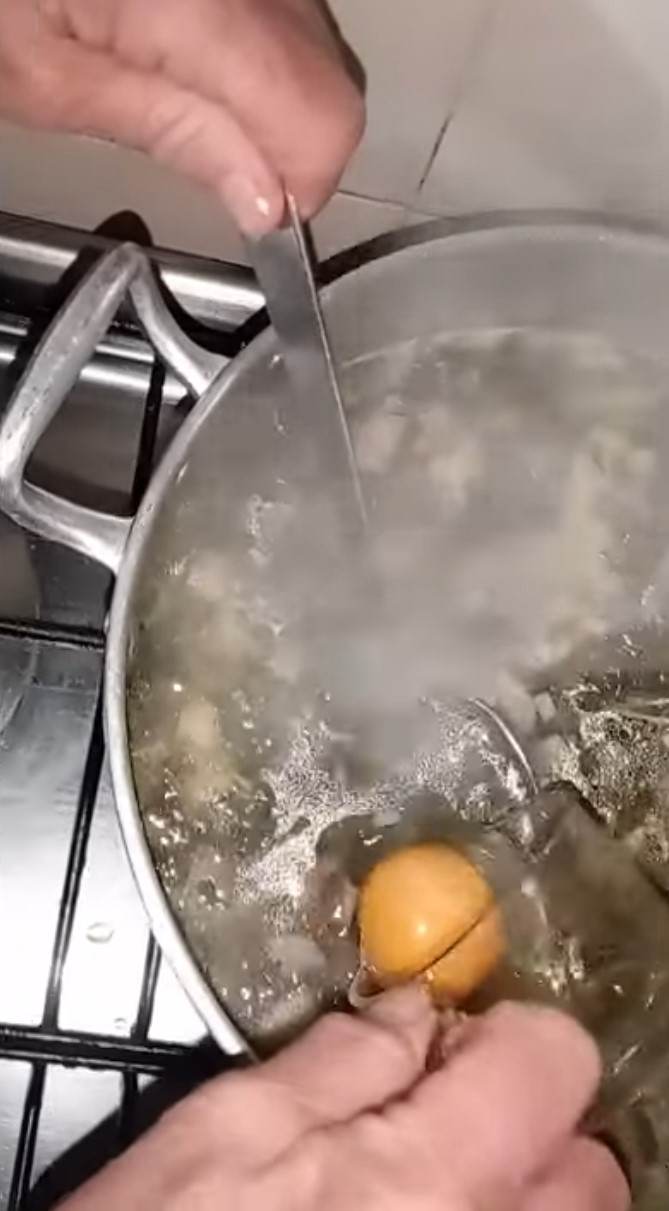 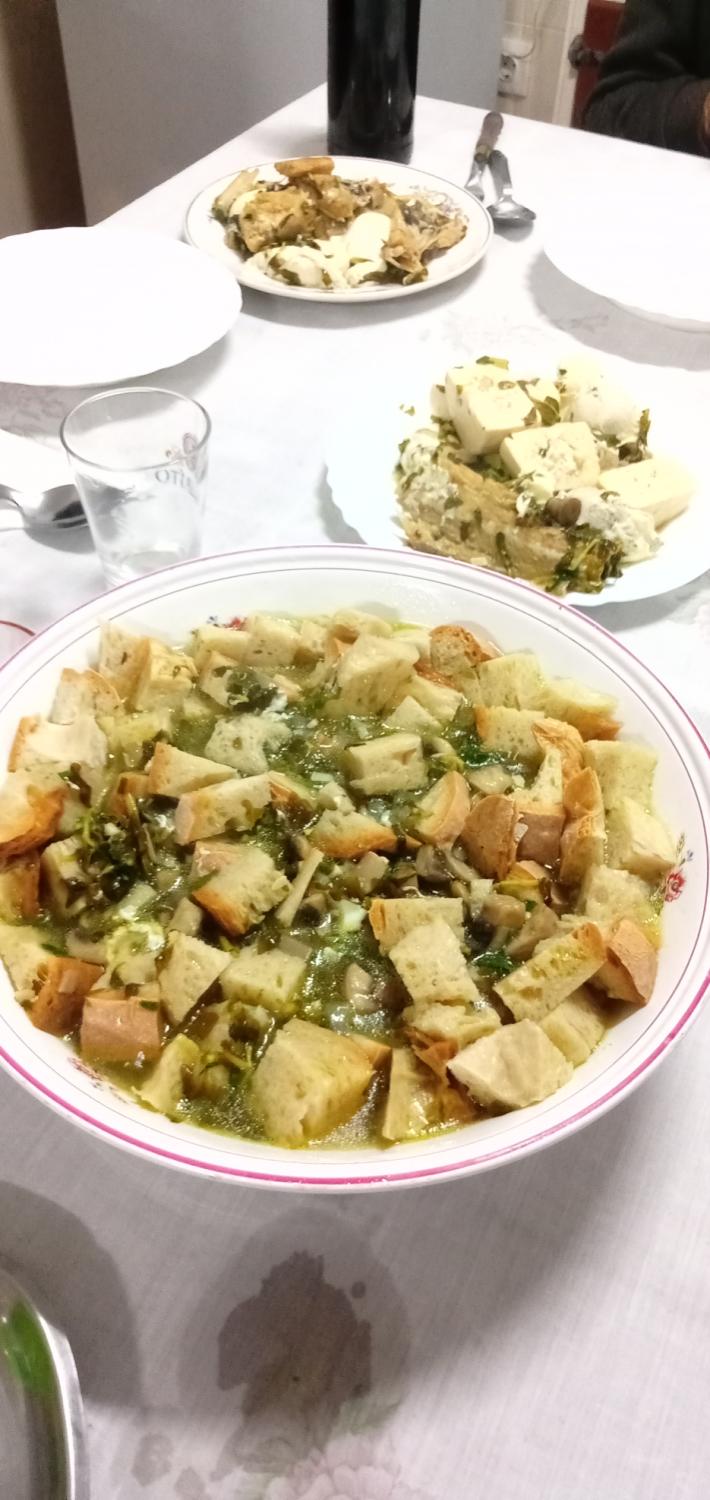 https://alimentacaosaudavelesustentavel.abaae.pt/receitas-sustentaveis/